Raporti i Përputhshmërisë të Monitorimit të Zbatimit të Buxhetit 2020 në Nivel Bashkie
MINISTRIA E FINANCAVE DHE EKONOMISE
Dhjetor 2021
Metodologjia dhe Kriteret (13)
Vleresimi i kritereve dhe krahasimi 2020-2019
Vlerësuar me “Po “nëse kriteri është përmbushur.
Vlerësuar me “Jo“ nëse kriteri nuk është  përmbushur.
Vlerësuar me “Pjesërisht” nëse kriteri plotëson vetëm disa nga kërkesat e udhëzimit.
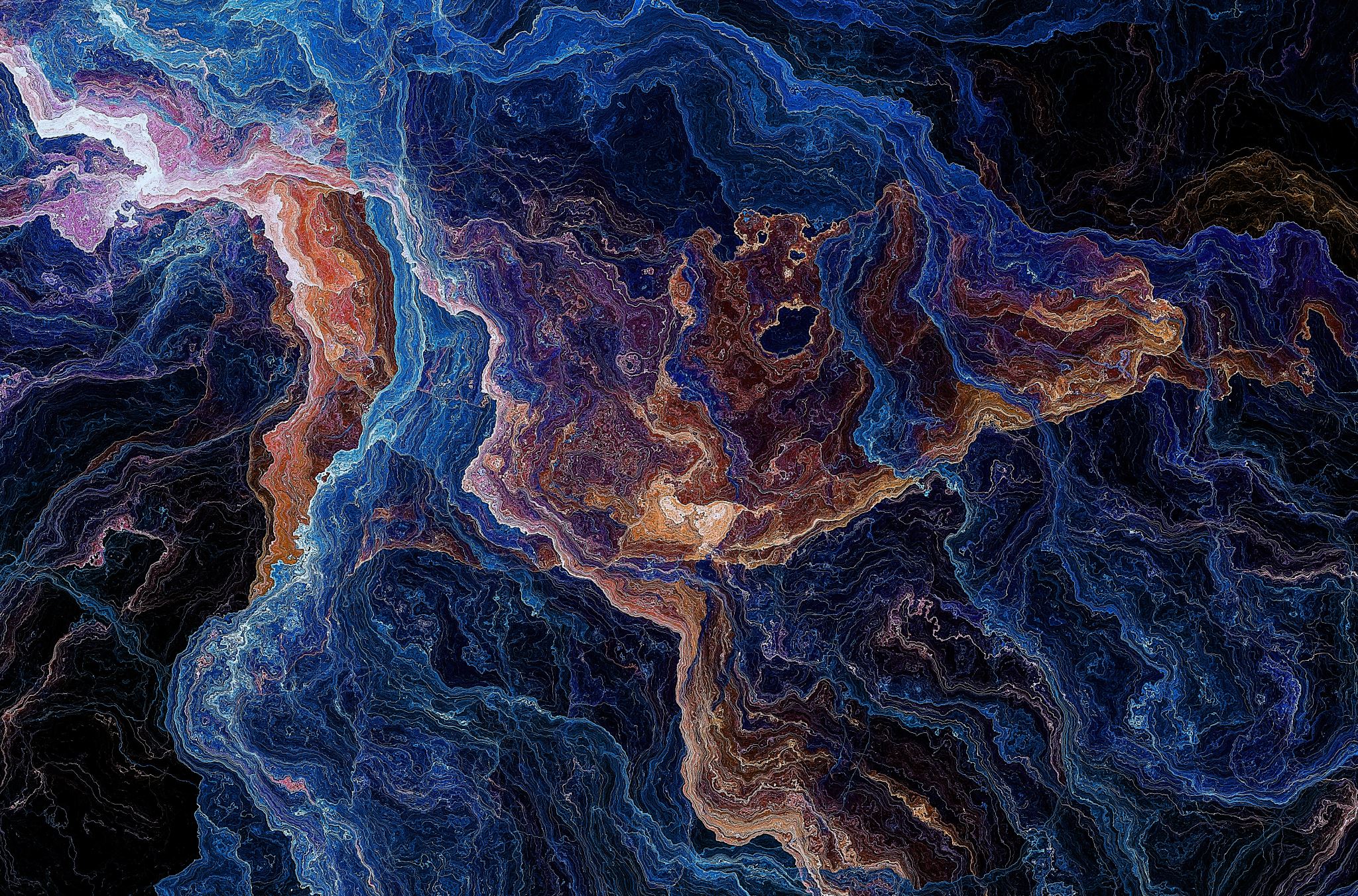 REZULTATET 2020
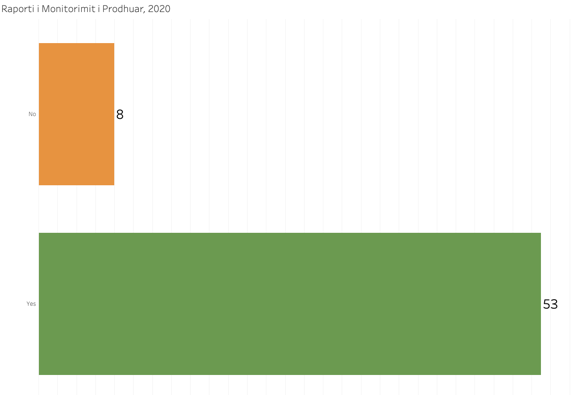 Përgatitja e raportit
Për vitin 2020, 53 bashki e kanë dorëzuar raportin, 8 bashki nuk e kanë dorëzuar atë.
 Krahasuar me vitin 2019;
46 e kanë plotësuar RMZB si në vitin 2019 ashtu edhe në vitin 2020.
 8 nuk e kane plotësuar RMZB si në vitin 2019 ashtu edhe në vitin 2020.
 7 bashki paraqiten me përmirësim;
Asnjë bashki nuk ka përkeqësim.
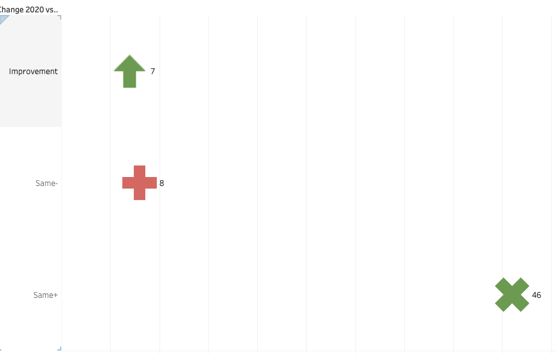 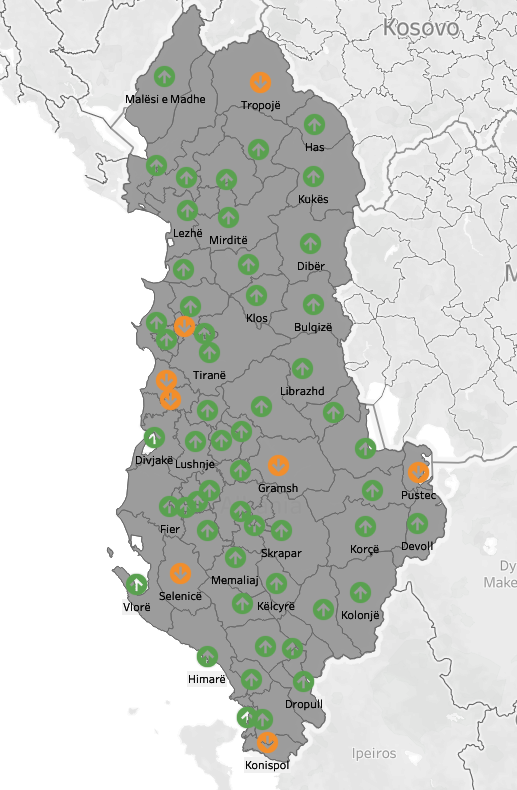 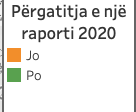 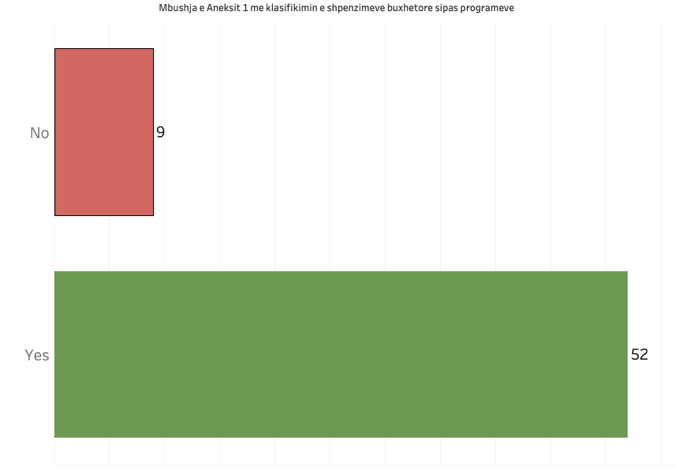 Raportimi i shpenzimeve sipas Programeve buxhetore
Për vitin 2020, bashkt të cilat e kanë plotësuar kriterin janë 52 ndërsa 9 bashki nuk e kanë plotësuar atë.

Krahasuar me vitin 2019;
1 bashki paraqitet me përmirësim.
2 me përkeqësim.
58 bashki kanë status të njëjtë, nga të cilat:
51 e kanë plotësuuar këtë kriter në të dy vitet. 
7 nuk e kane plotësuar në të dy vitet.
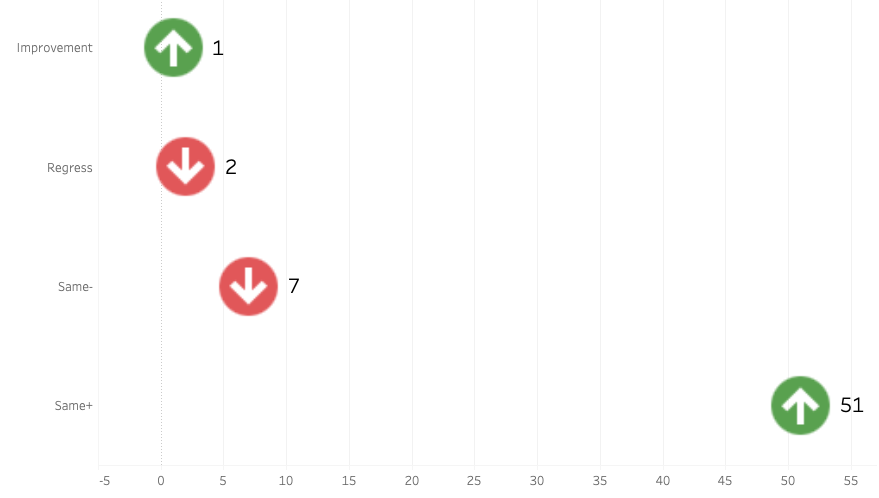 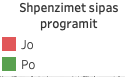 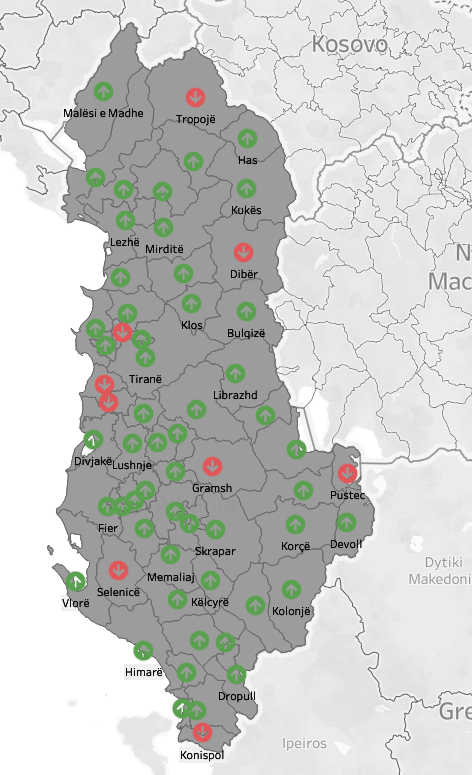 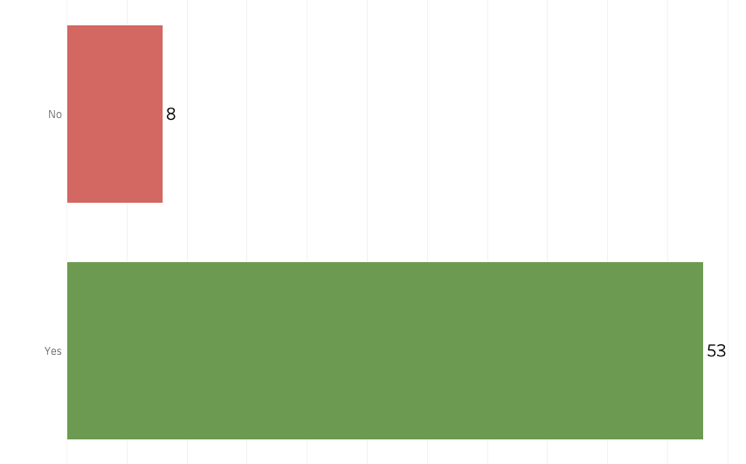 Raportimi i shpenzimeve sipas klasifikimit ekonomik
Për vitin 2020, bashkit të cilat e kanë plotësuar këtë kriter janë rreth 53, ndërsa 8 bashki nuk e kanë plotësuar atë;

Krahasuar me vitin 2019;
1 bashki ka përmiresim në raport me një vit më parë;
2 bashki kanë përkeqësim në raport me një vit më parë;
58 bashki kanë të nëjttin status, nga të cilat:
 51 e kanë plotësusuar në të dy vitet;
 7 nuk e kanë plotësuar në të dy vitet.
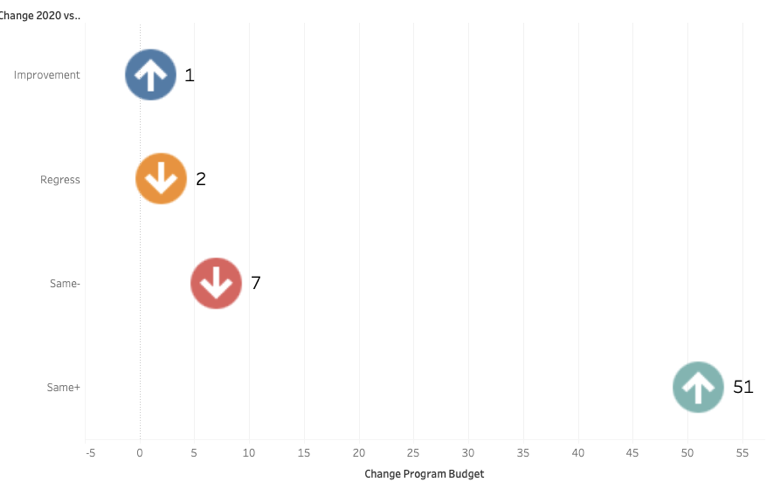 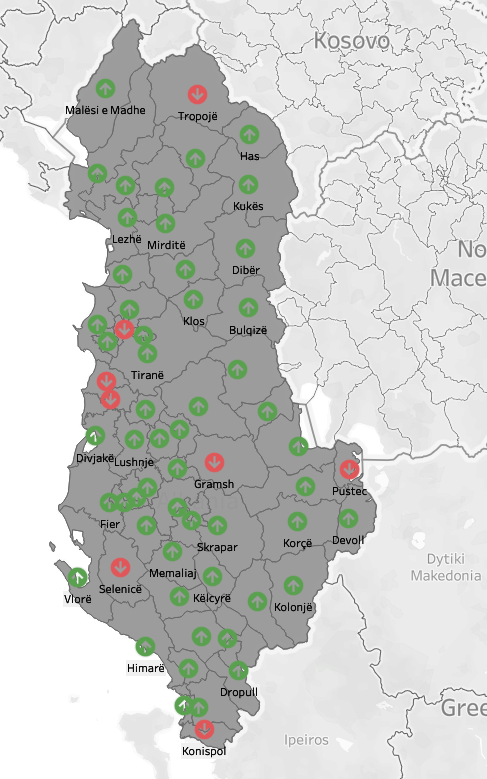 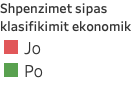 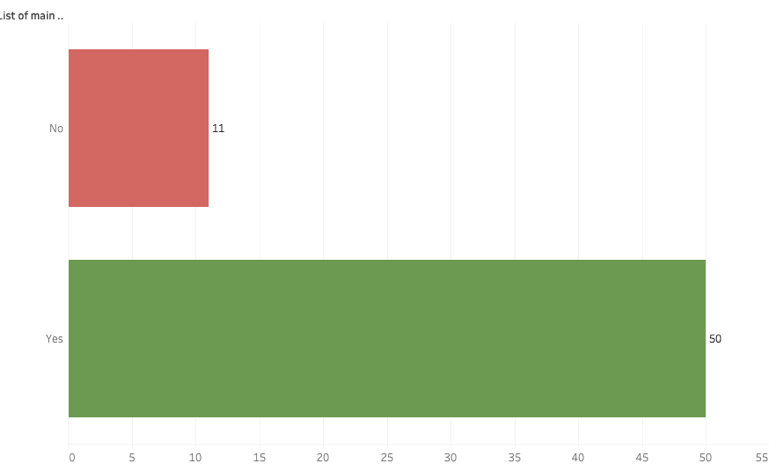 Lista e investimeve
Bashkitë të cilat e kanë plotësuar këtë kriter për vitin 2020 janë 50, ndërsa 11 bashki nuk e kanë plotësuar atë. 

Krahasuar me vitin 2019;
5 bashki kanë përmirësim.
1 bashki ka  përkeqesim.
55 kanë status të njëjtë, nga të cilat:
45 e kanë plotësuar në të dy vitet;
10 nuk e kanë plotësuar në të dy vitet.
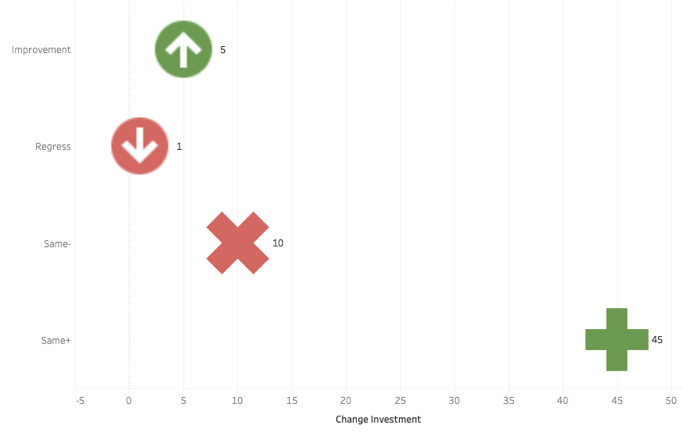 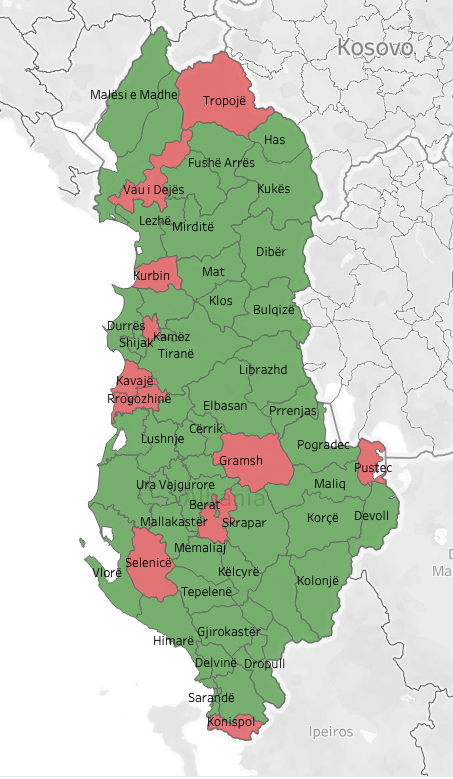 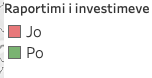 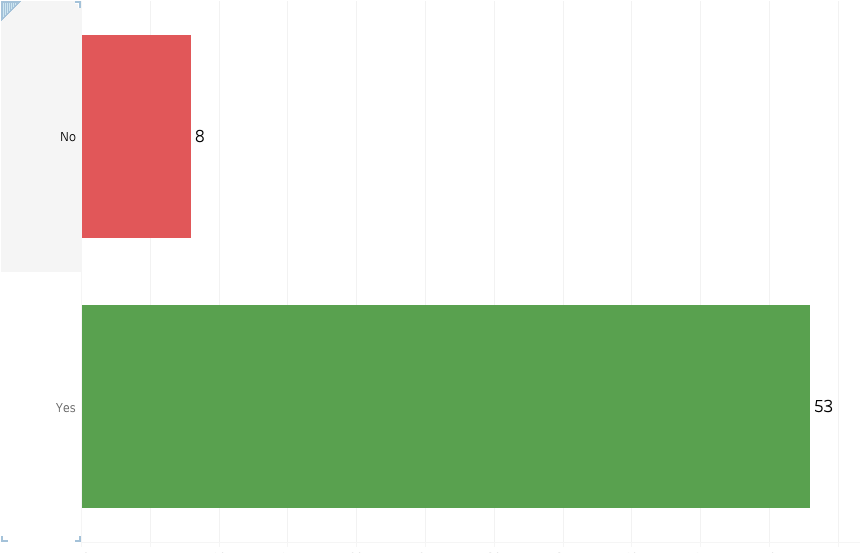 Përdorimi i programeve të njëjta si në RMZB dhe PBA
53 bashkitë që kanë dorëzuar RMZB në vitin 2020 e plotësojnë këtë kriter.

Krahasuar me vitin 2019;
30 bashki kanë përmirësim.
23 bashki e plotësojnë kriterin si vitin e kaluar.
7 bashki nuk e plotësojnë si vitin e kaluar.
1 bashki ka përkeqsim.
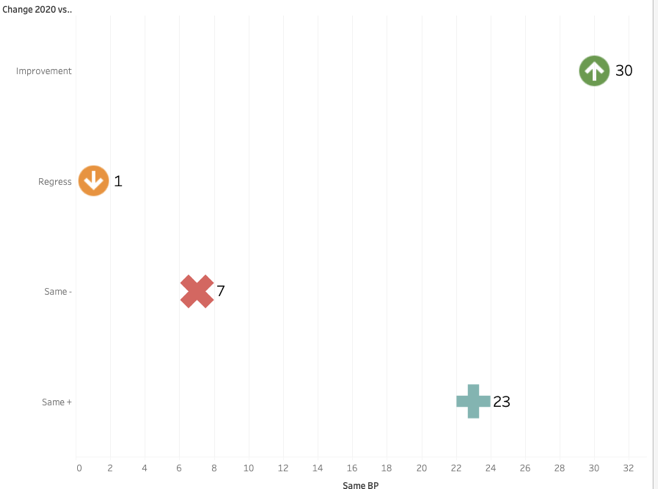 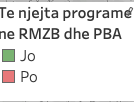 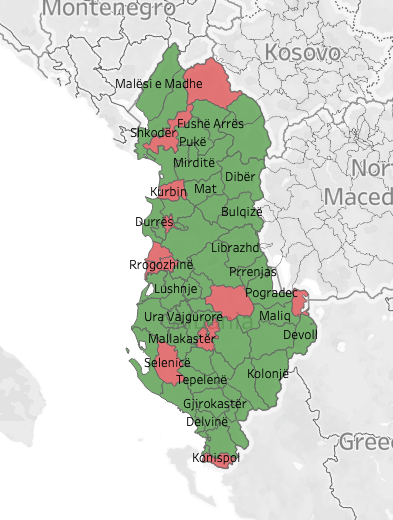 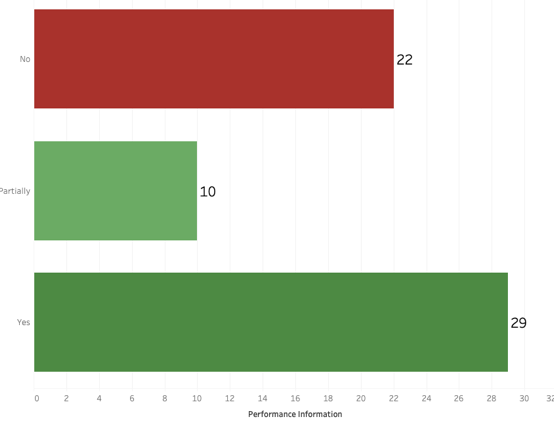 Treguesit e performancës
39 bashki (nga këto 10 pjesërisht) kanë raportuar me tregues performance kurse 22 bashki nuk e kanë plotësuar këtë kriter.
Krahasuar me vitin 2019;
11 bashki kanë përmiresuar raportimin me tregues performance.
19 nuk e kanë plotësuar kriterin si vitin e kaluar.
28 bashki e kanë plotësuar kriterin si vitin e kaluar. 
3 bashki paraqiten me regres.
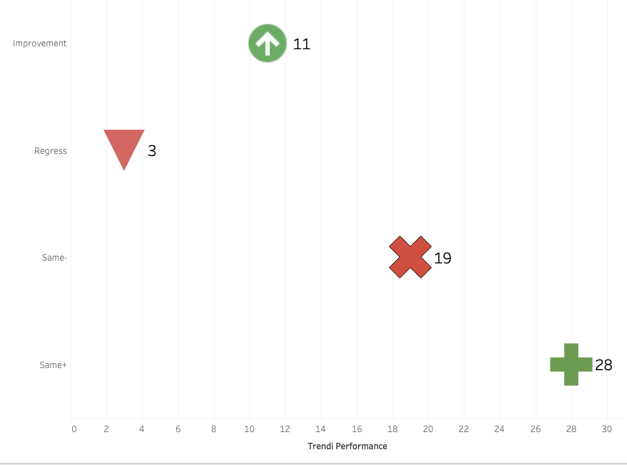 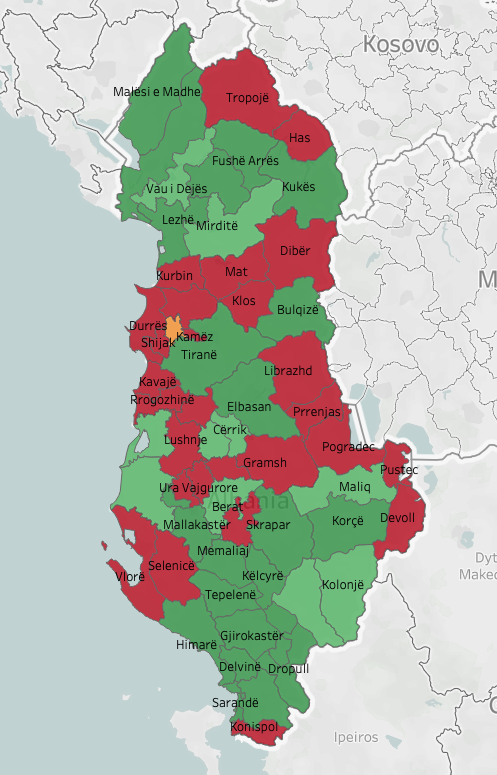 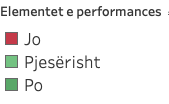 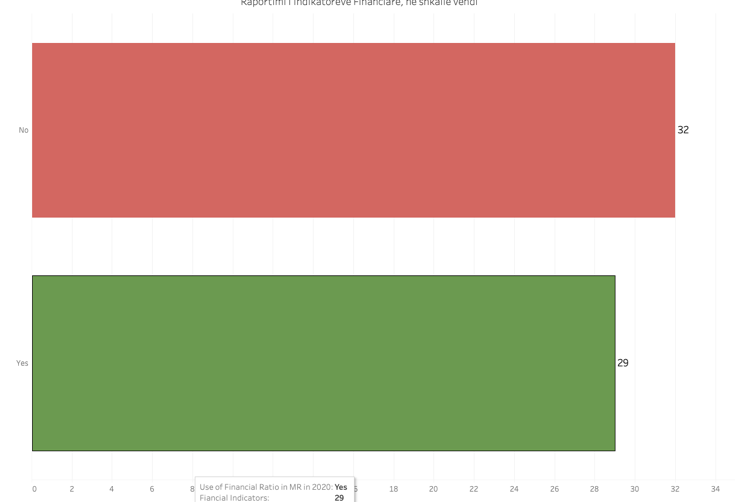 Treguesit Financiarë
29 bashki e kanë plotësuar kriterin për vitin 2020 ndërsa 32 bashki nuk e kanë plotësuar atë.
Krahasuar me vitin 2019;
12 bashki kanë përmirësim në plotësimin e këtij kriteri;
5 bashki kanë përkeqësim;
44 bashki janë në të njëjtën status, nga të cilat:
17 e kanë plotësuar këtë kriter për të dy vitet.
27 nuk e kanë plotësuar këtë kriter si në vitin 2019 ashtu edhe në vitin 2020.
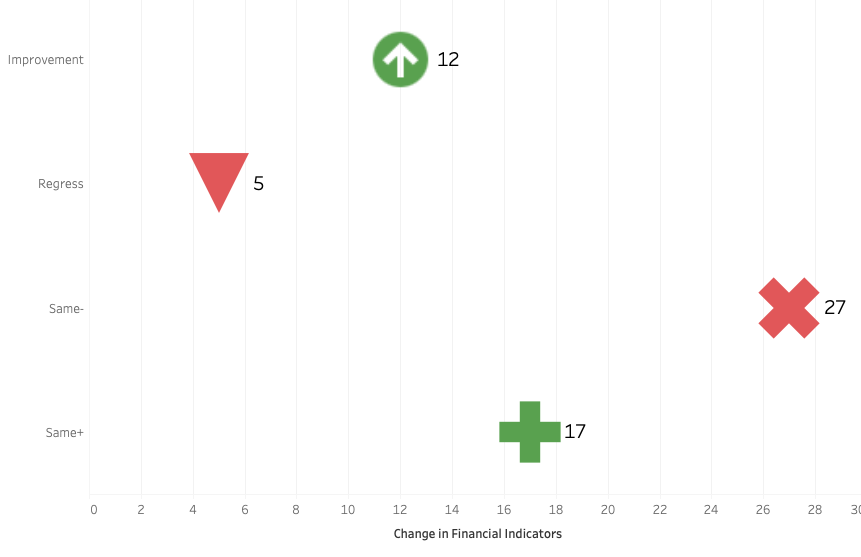 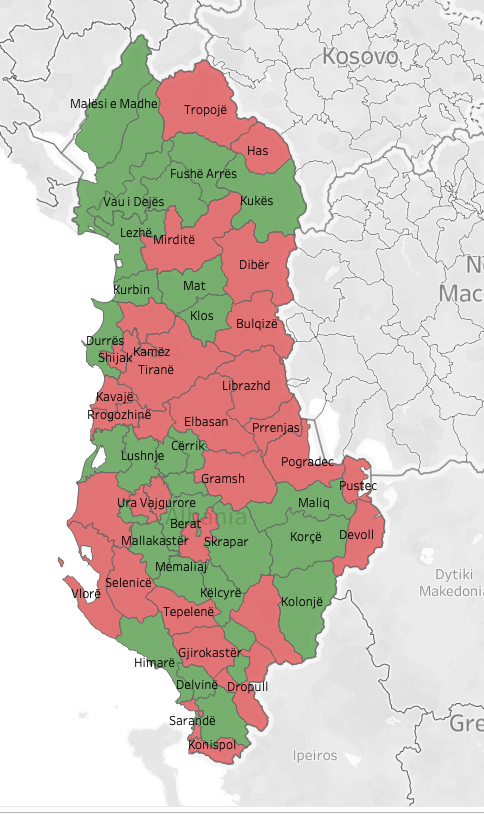 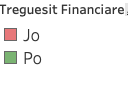 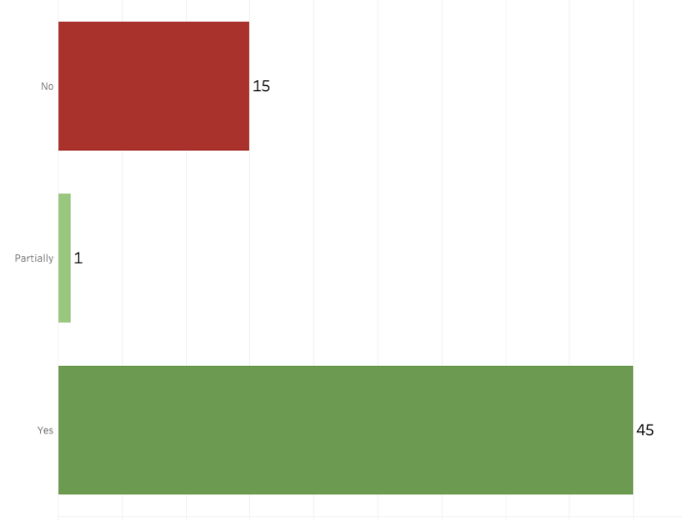 Raportimi i të Ardhurave sipas Burimit
45 bashki i kanë raportuar të ardhurat sipas burimit për vitin 2020, ndërsa 15 bashki nuk e kanë plotësuar këtë kriter, 1 bashki e ka raportuar pjesërisht atë.
Krahasuar me vitin 2019; 
11 bashki kanë përmirësuar raportimin e të ardhurave sipas burimit.
2 bashki kanë përkeqësim në raportimin e këtij kriteri;
48 bashki kanë të njëjtin status, nga të cilat:
35 e kanë plotësuar këtë kriter në të dy vitet;
13 nuk e kanë plotësuar këtë kriter në të dy vitet.
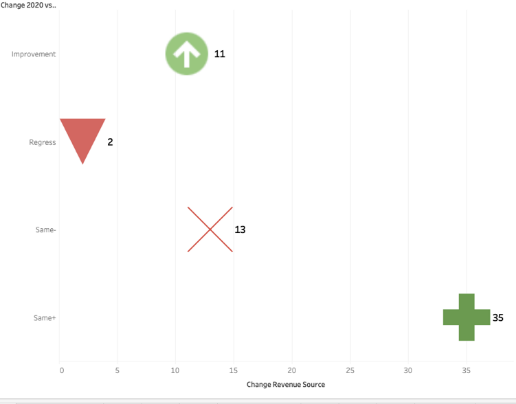 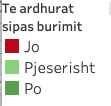 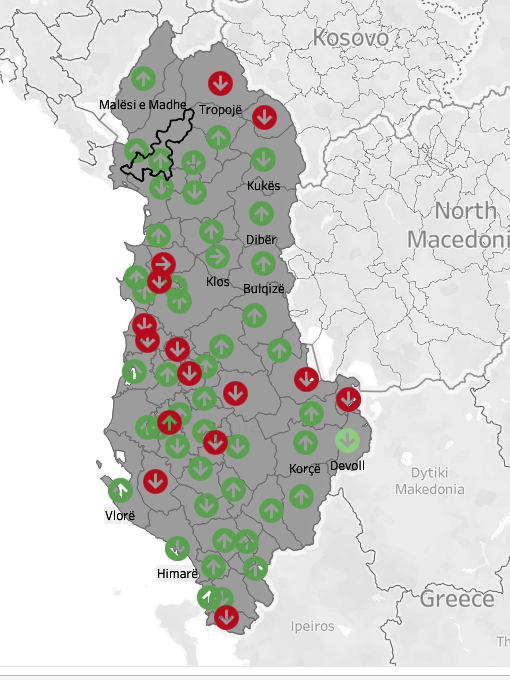 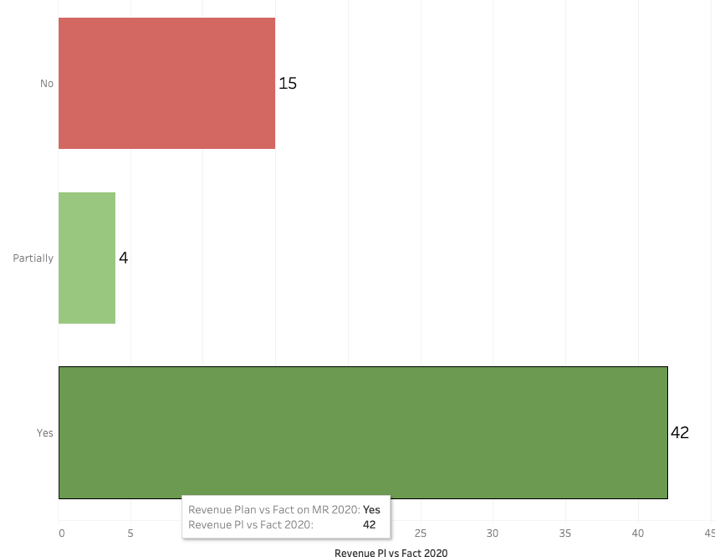 Raportimi i të Ardhurave Faktike kundrejt të Ardhurave te Planifikuara
42 bashki kanë raportuar të ardhurat sipas burimit plan/fakt për vitin 2020, 15 bashki nuk e kanë plotësuar këtë kriter, 4 bashki kanë raportuar pjesërisht.
Krahsuar me vitin 2019;  
12 bashki kanë permirësuar raportimin duke plotësuar këtë kriter.
5 bashki kanë përkeqësim në këtë kriter.
44 bashki kanë të njëjtën status për këtë kriter, nga të cilat:
32 bashki e kanë plotësuar këtë kriter në të dy vitet.
12 bashki nuk e kanë plotësuar këtë kriter në dy vitet.
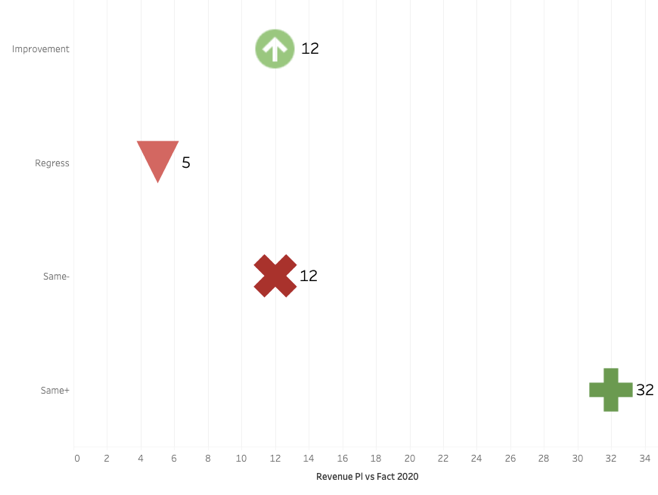 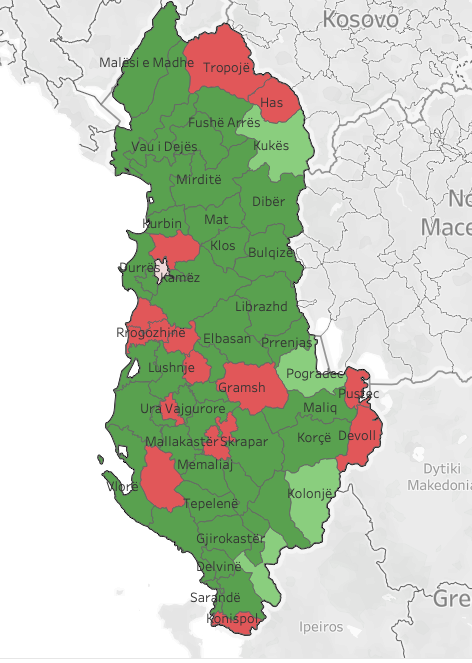 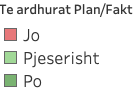 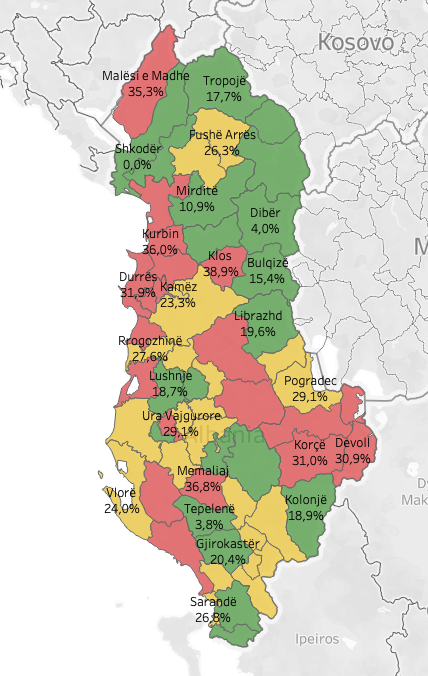 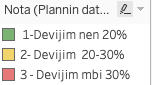 Buxheti i planifikuar kundrejt faktit - Kriter i Ri
20 bashki kanë performancë të mirë buxhetore me devijim deri 10% .  
21 bashki kanë performancë mesatare buxhetore me devijim 20-30% nga plani .
20 bashki kanë performance të ulët buxhetore me devijm mbi 30% nga plani fillestar.
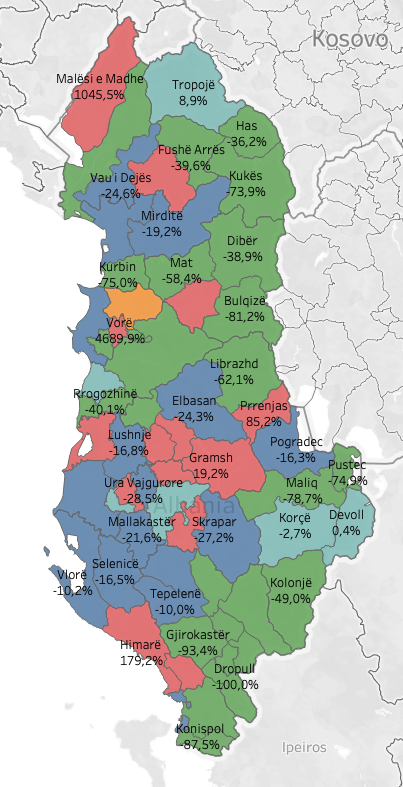 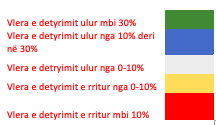 Raportimi i Detyrimeve të Prapambetura – Kriter i Ri
24 bashki kanë ulur vlerën e detyrimit me 30%.
15 bashki kanë ulur vlerën e detyrimit me 10 deri 30%.
4 bashki kanë ulur vlerën e detyrimit nga 0 deri 10%.
5 bashki kanë rritur vlerën e detyrimit me 0 deri 10%.
14 bashki kanë rritur vlerën e detyrimit me mbi 10%.
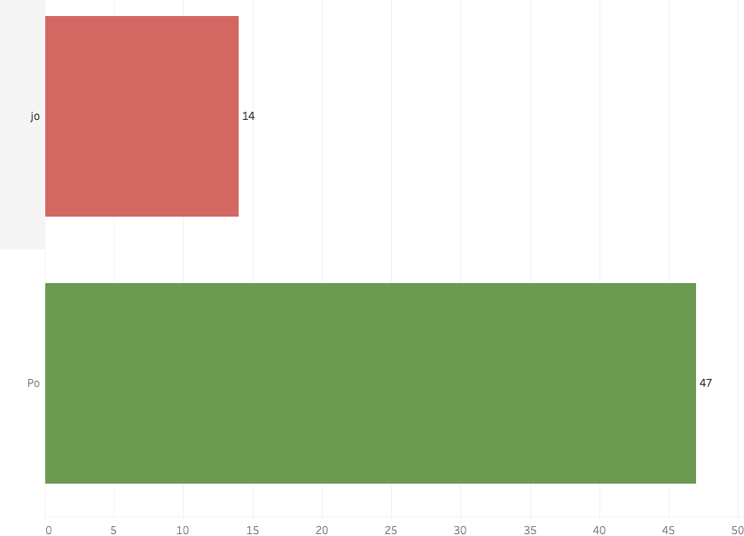 Raporti i diskutuar  në Këshill Bashkiak
47 bashki e kane diskutuar RMZB në Këshill Bashkiak.
14 bashki nuk e kane paraqitur në KB.
Krahasuar me vitin 2019;
12 bashki kanë përmirësim në këtë kriter.
3 bashki kanë përkeqësim në këtë kriter.
48 bashki kanë të njëjtën status për këtë kriter, nga të cilat:
35 bashki plotësuar këtë kriter në të dy vitet
13 bashki nuk e kanë plotësuar këtë kriter në dy vitet
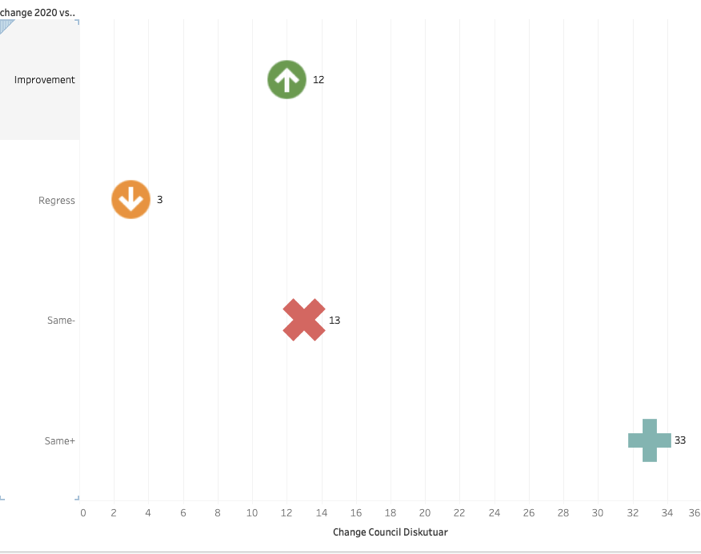 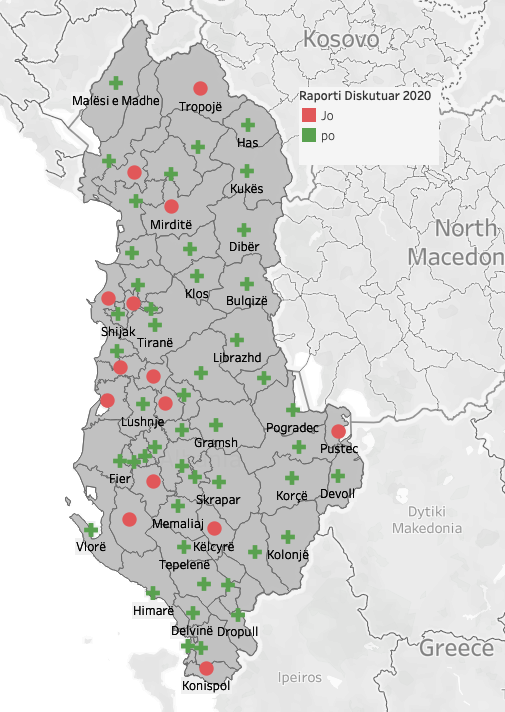 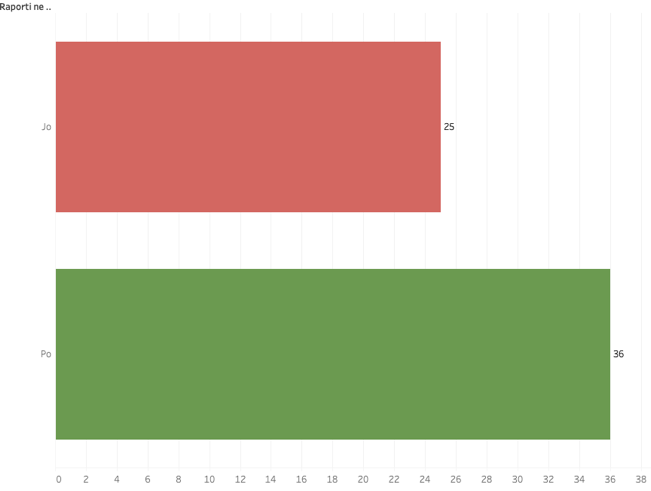 Raporti i Publikuar në Web (deri në Qershor 2020)
36 bashki e kanë publikuar RMZB në web.
25 bashki nuk e kanë publikuar në web.
Krahasuar me vitin 2019;
16 bashki kanë përmirësim në këtë kriter.
5 bashki kanë përkeqësim në këtë kriter.
40 bashki kanë të njëjtën status për këtë kriter, nga të cilat:
20 bashki plotësuar këtë kriter në të dy vitet
20 bashki nuk e kanë plotësuar këtë kriter në dy vitet
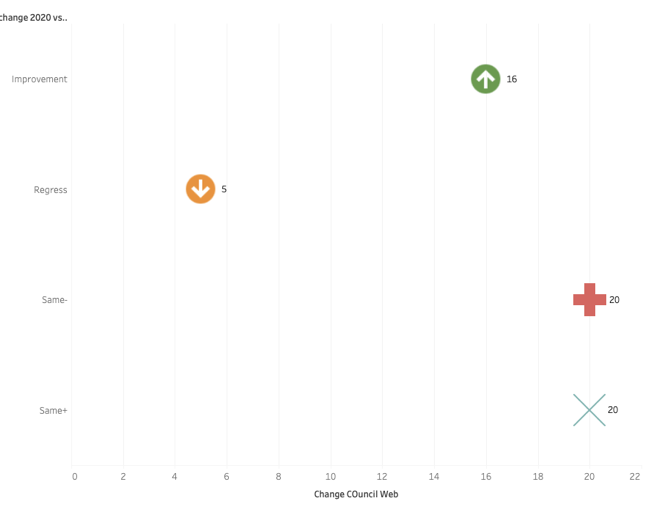 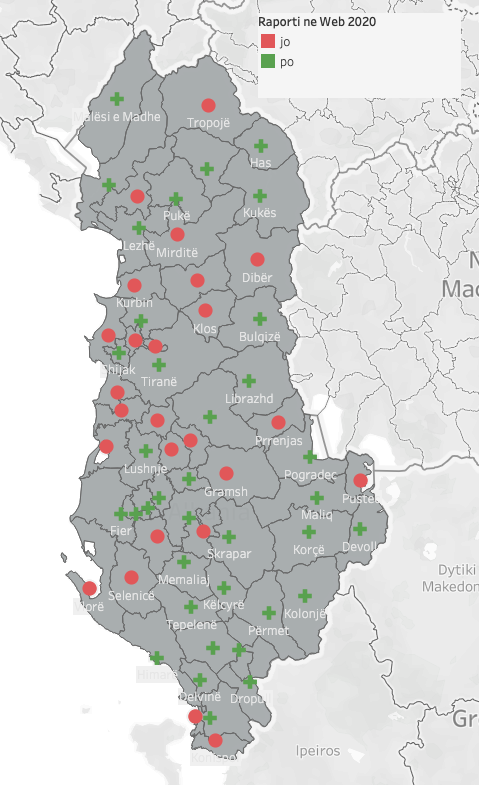 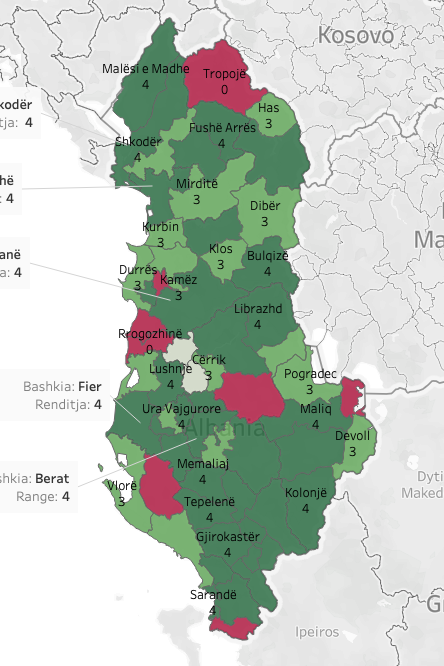 Renditja e Bashkive për vitin 2020
30 bashki paraqiten me përputhshmëri të lart(10.4 -13 Pikë);

 21 bashki paraqiten me renditje mbi mesatare (7.8- 10.3 Pikë);

 2 bashki paraqiten me renditje mesatare (5.2-7.7 Pikë);

 0 bashki me renditje nën mesatare (1- 2.6 Pikë);

 8 bashki paraqiten pa përputhshmeri (0 Pikë).
Krahasimi 2019-2020
42 bashki kanë përmirësim në notë të përgjithshme. 
5 bashki kanë përkeqësim në notë të përgjithshme në këtë kriter.
7 bashki kanë të njëjtën  nivel.
7 bashki kanë notën 0 sikurse vitin e kaluar.
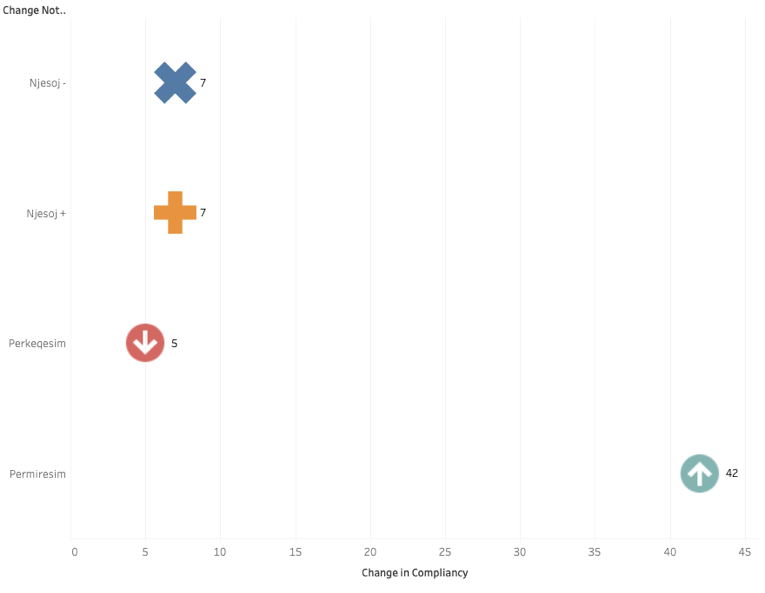 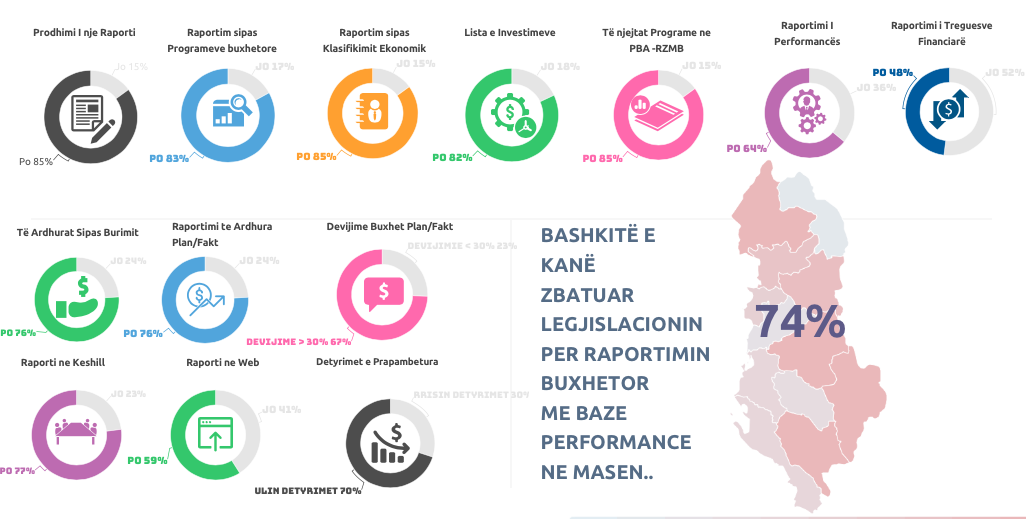 Gjetje dhe rekomandime
Ka përmirësime në:
Raportim – ku bashkitë janë pozicionuar me notë më të lartë;
Përdorimin e të njëjtave programe buxhetore në planifikim dhe monitorim;
Raportimin me tregues performance; 
Raportimin sipas klasifikimit ekonomik; 
Raportimin e listës së investimeve.
Gjetje dhe rekomandime
Duhet thelluar analiza për bashkitë që janë me zero pikë me qëllim që kjo të mos përsëritet;
Të bëhet një plan-veprimi për rritjen dhe qëndrueshmërinë e të ardhurav nga taksat dhe tarifat vendore;
Të hartohet një program shlyerje për detyrimet e prapambetura për çdo njësi vendore për vitet e ardhshme;
Të shikohet mundësia e përfshirjes së kriterëve të tjerë cilësore në raportin e ardhshëm të përputhshmërisë;
Raporti i përputhshmërisë së bashku me raportet e tjera të lidhen me bonusë financiare apo kritere financimi.